«Литературно-творческий кружок с элементами сценического искусства.»
Подготовил : Зарипов Мухамадло.
Ученик 8 «А» класса
МБОУ «Плюсская СОШ»
2024 год.
«Позвольте детям читать всё, что они хотят, а затем обсудите это с ними.»

 Джуди Блюм
Актуальность проекта

       В последние годы, в России, чтение стало терять статус национальной культурной традиции. Ведь мир гаджетов заполонил всё. Дети, начиная с детсадовского возраста, отдают предпочтение виртуальному миру, выпадая из реальности. Книги теряют актуальность и меркнут перед нейросетью. Поэтому, я предлагаю идею создания литературного кружка. 
       Чтение книг, их обсуждение и обыгрывание сцен (для лучшего понимания материала), даст нам расширение кругозора, словарного запаса. А главное научит общению и освободит от скованности, зажатости при общении. Ещё мы получим возможность более успешно участвовать в литературных конкурсах и олимпиадах.
        Речь играет огромную роль в жизни человека, а современные школьники ею владеют очень скудно, особенно в подростковой и молодежной среде.
      Сегодня весь мир стоит перед проблемой сохранения интереса к книге, к чтению как процессу и ведущей деятельности человека.
Противоречие
Данное противоречие послужило основанием №1 для написания проекта
Основание №2
В этом году я решил участвовать в конкурсе «Литературное пространство», проект которого реализуется при поддержке городского конкурса молодежных проектов «Есть идея». В нем участвуют писатели, поэты, чтецы, иллюстраторы. Этот проект дает возможность не просто участвовать в конкурсе, но и посещать творческие мастер-классы, ездить на экскурсии и в поездки по литературным местам,  посещать выставки и многое другое. Я познакомился с интересными людьми.
        И этот конкурс также послужил основанием для идеи моего проекта.
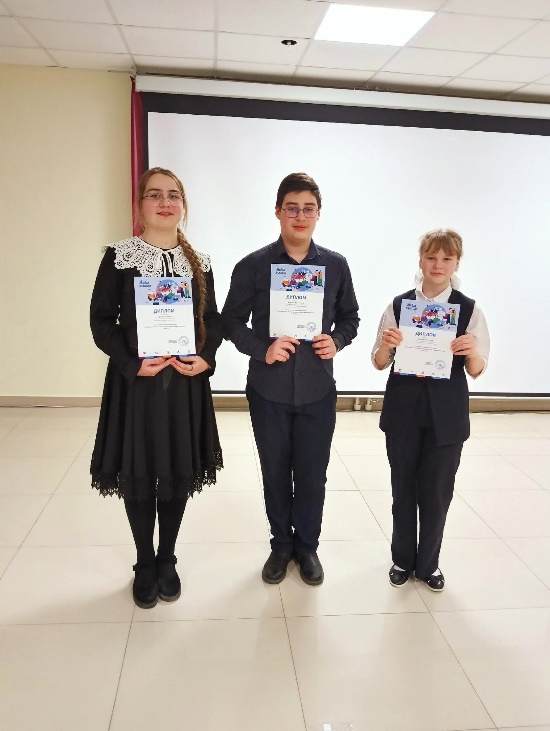 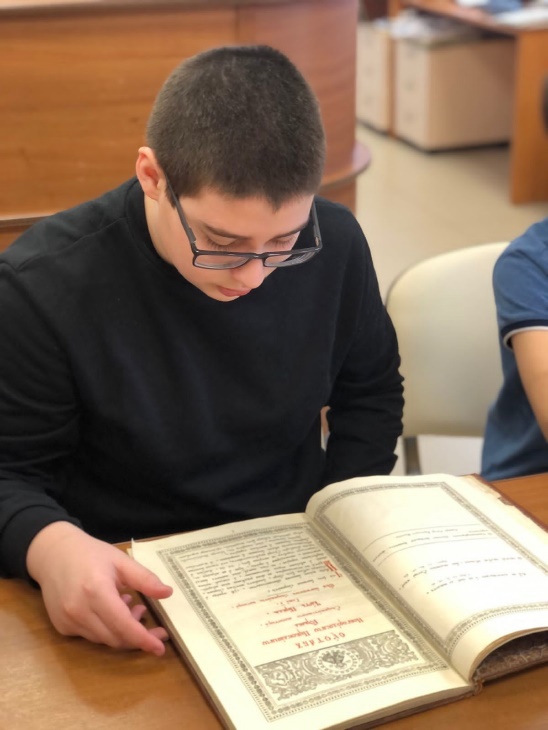 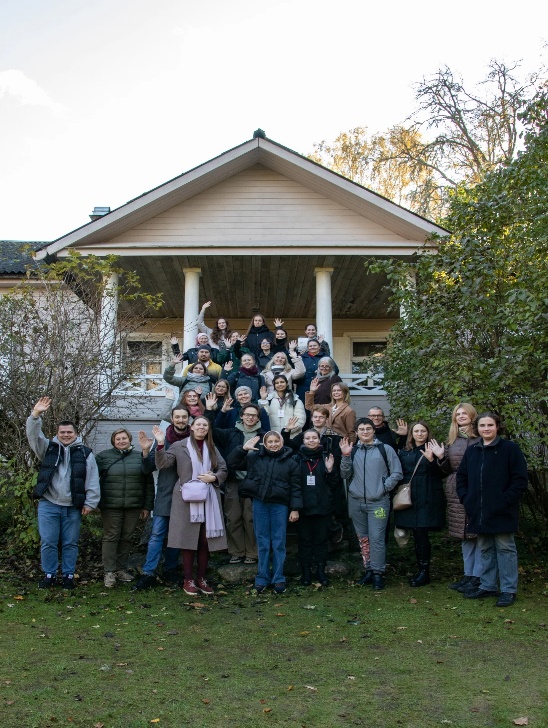 Цель проектаСоздать «Литературно-творческий кружок с элементами сценического искусства», который позволит:
приобщить учащихся к регулярному литературному чтению;
Повысить уровень разговорной речи
повысить познавательный и культурный уровень учащихся;
предоставить возможность учащимся не только самосовершенствоваться и духовно развиваться, но и проявить свой творческий потенциал
Задачи проекта:
Создание инициативной группы (с привлечением родителей и библиотекарей) для написания и реализации программы литературного кружка

Разработка механизмов функционирования кружка
Гипотеза
повысив интерес к чтению, мы решим проблему повышения уровня культуры,  интеллекта и качества знаний;
это окажет положительное влияние не только на изучение литературы, но и на качестве изучения других учебных дисциплин
Этапы реализации проекта
Этапы реализации проекта
Этапы реализации проекта
Смета расходов проекта
Перспективы развития проекта:
Вовлечение в работу кружка не только учащихся школы и их родителей, но и молодое поколение  села.
        Возможность постановки небольших театральных постановок
Спасибо 
за внимание